NASP® Works
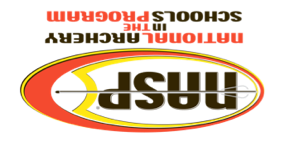 for Students, Conservation & the Shooting Sports
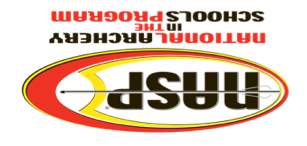 During this presentation
Describe Recent NASP® Survey

Recruitment
Student Impacts
Conservation Impacts
Shooting Sports Impacts

Retention & Reactivation
Alumni Association
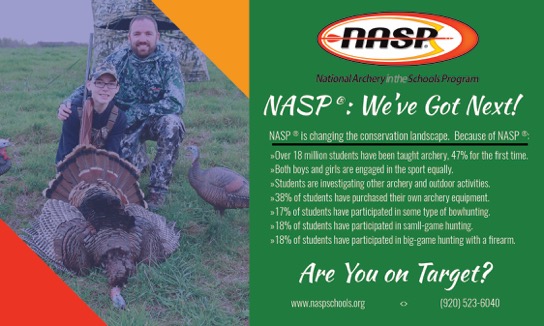 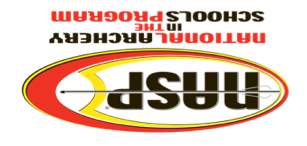 NASP® Mission
Unchanged for 18 Years
NASP® promotes international-style target archery as part of in-school curriculum, to improve educational performance and participation in the shooting sports among students in grades 4-12.
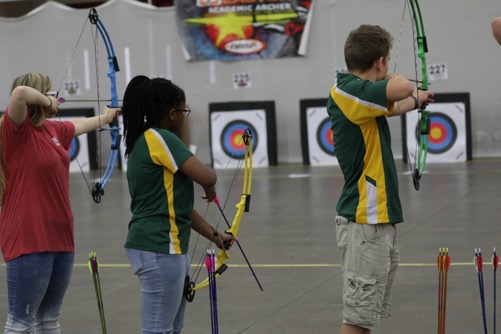 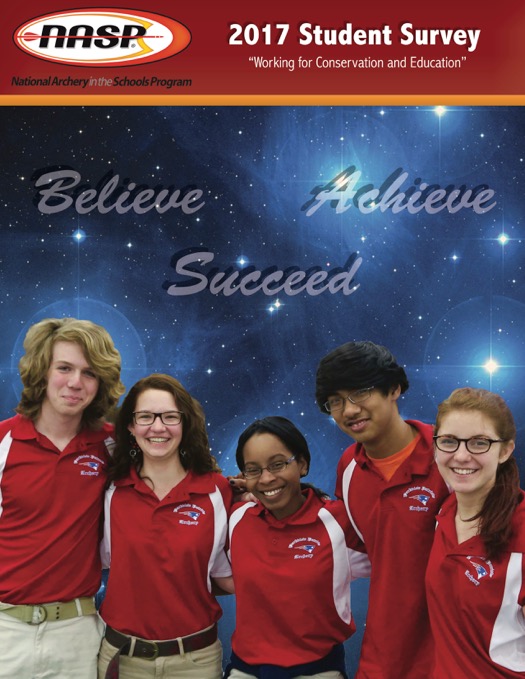 2017 NASP® Student Survey
During the survey development process, NASP® collaborated with:

Leadership and staff of the Kentucky Department of Fish and Wildlife Resources 

Leadership and staff of Responsive Management 

Mr. Wayne Young Executive Director of the Kentucky Association of School Administrators.
Methodology
The 16-question survey was emailed to all BAIs on April 4, 2017 and closed on June 1, 2017. 
6,715 responses were collected. 
The margin of error for this sample size is well within a +/- 2% margin of error that the perceptions gathered from the 6,715 respondents accurately reflects those of the current 2.43 million NASP® students. 
There is a 99% likelihood that our collected data sample fairly and accurately reflects the attitudes of the total population of potential respondents for this survey.
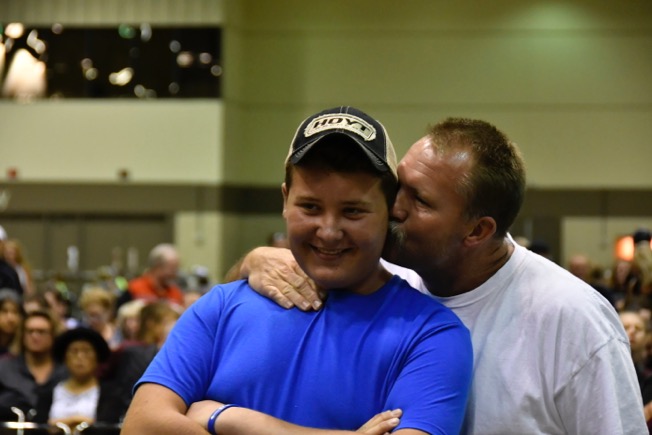 NAsP® Impacts Students
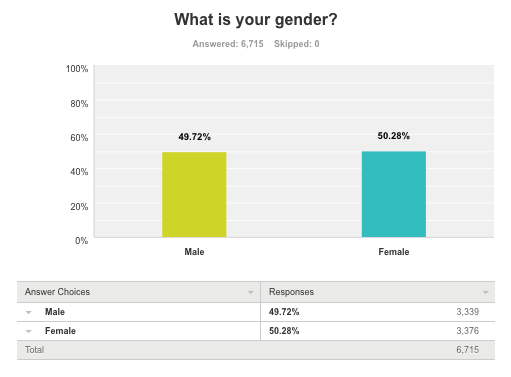 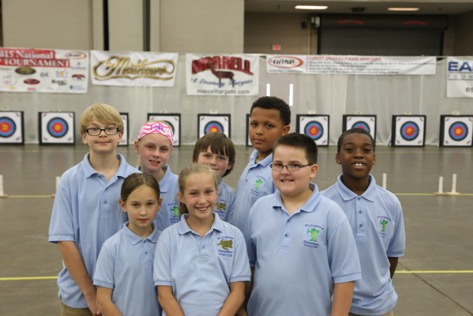 ~50:50
52/48 KY
Note: This Ratio is generally reflective of current NASP® participants.
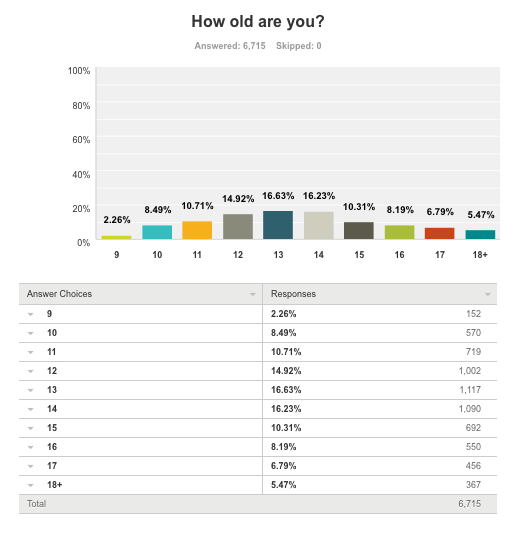 Ages 11-15 
Most Prevalent
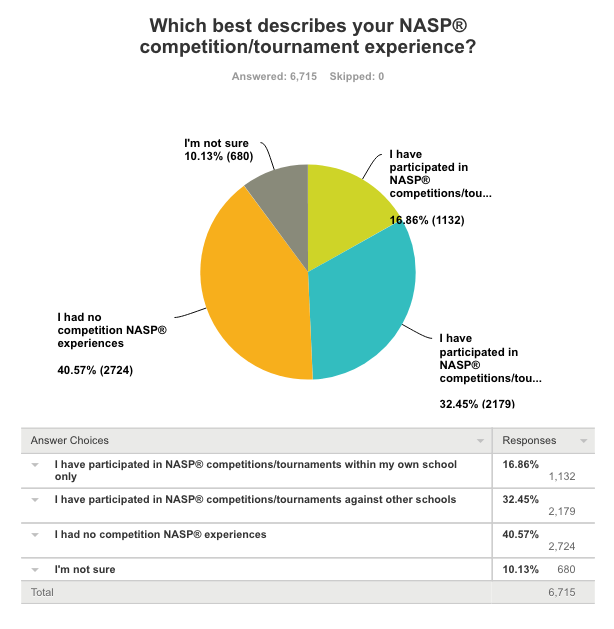 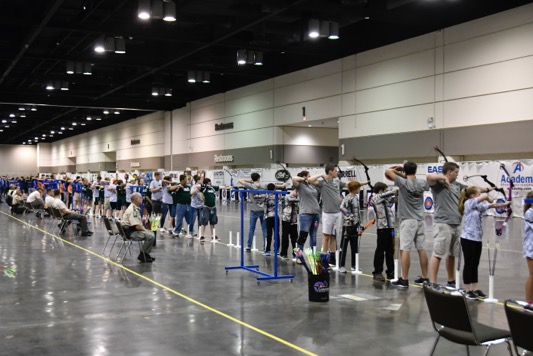 NASP® NATIONALS @ 14,908 KIDS 
IS WORLD’S LARGEST 

41% No Competitive Experience
(18% KY)
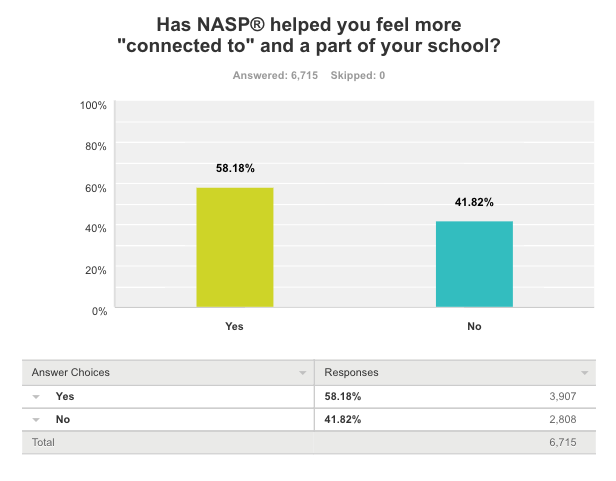 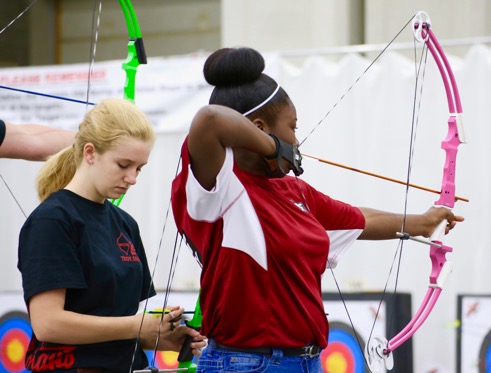 58.18%
Connected
70% KY
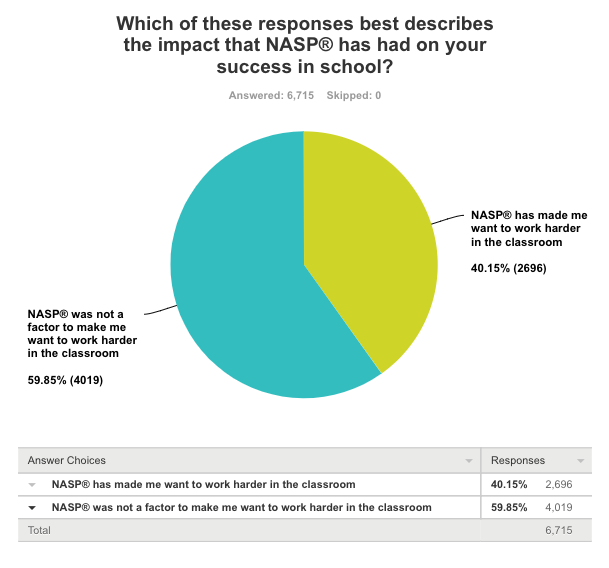 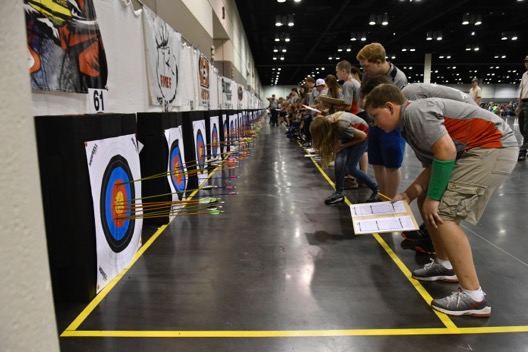 40.15%
Work Harder
45% in KY
NASP® Works for Conservation & the shooting Sports
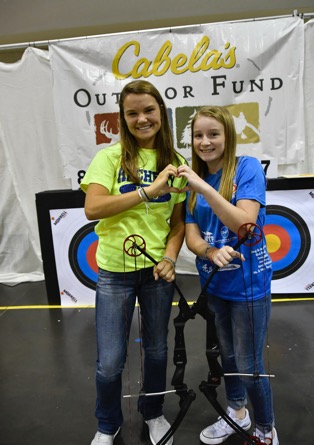 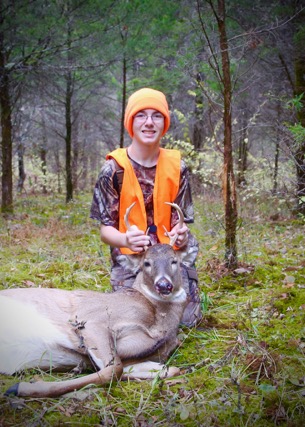 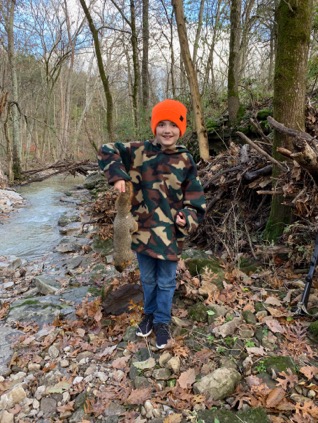 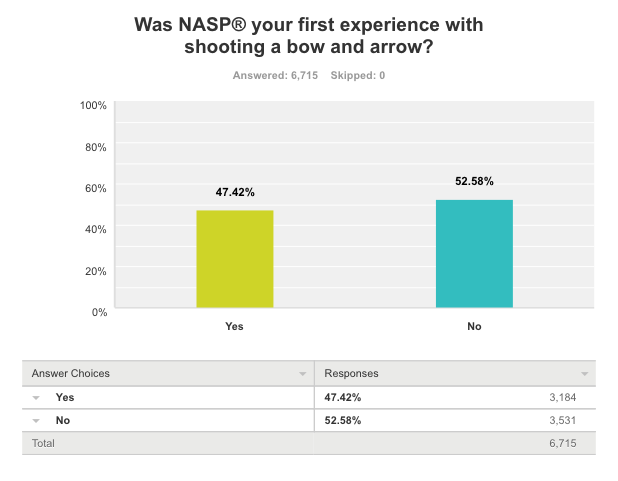 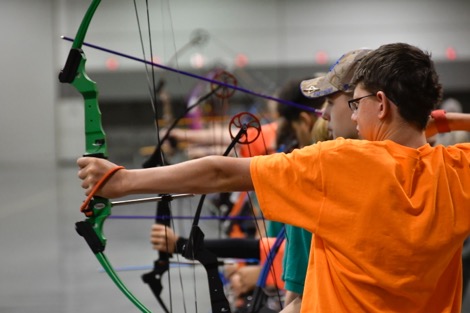 47.42%
49% KY
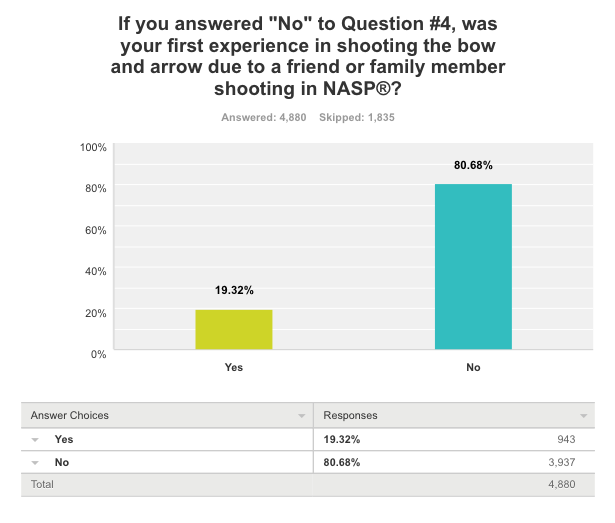 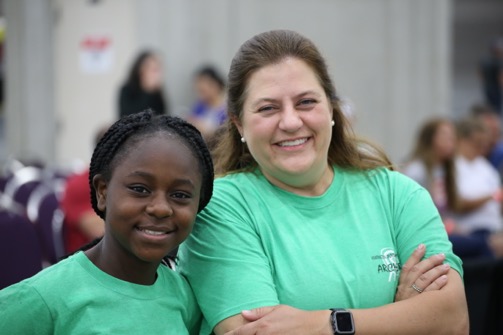 19.3%
20% said friend or family in NASP® started them shooting
Another 18.45% said a family member became an archer because of the student being in NASP®
(38.38% in KY)
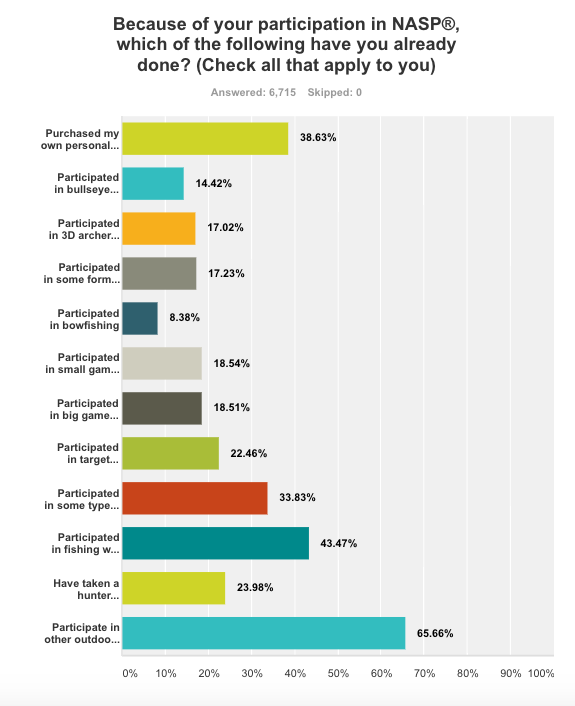 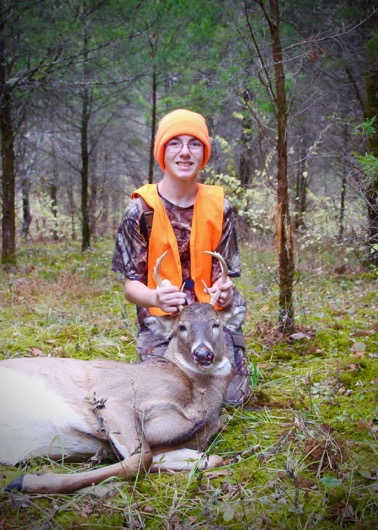 39% - 56%
Non-NASP BOW
19%
43%
Fishing
24%
Hunter ED
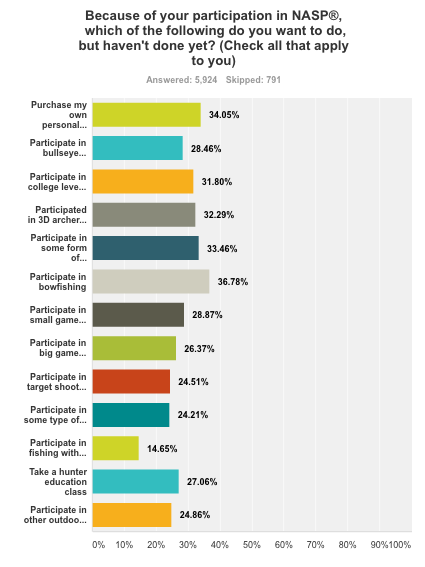 34% - 17%
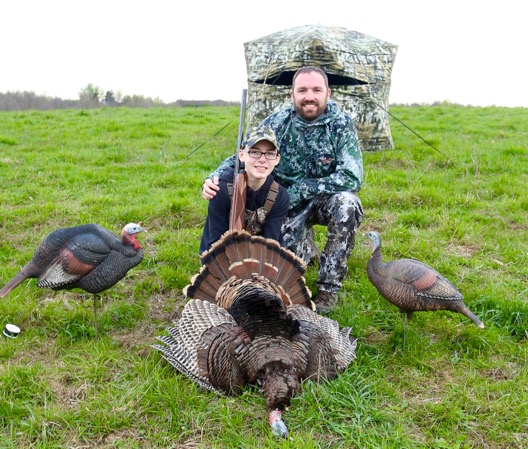 27%
27%
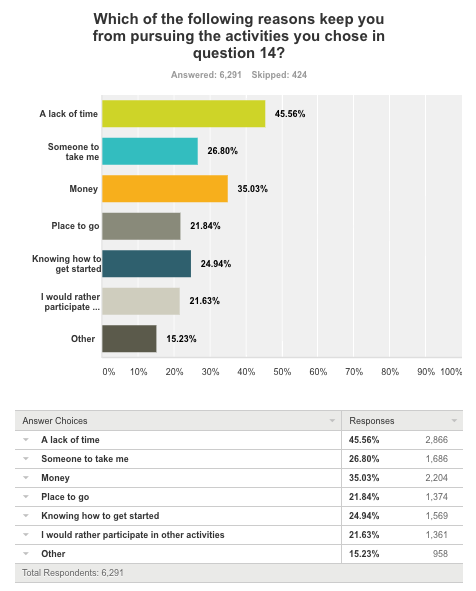 Barriers to Participation
No Time
Need Mentor
Money
Place to Go
Lack Knowledge
Other Priority
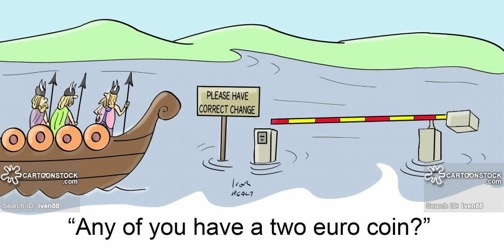 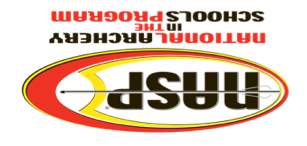 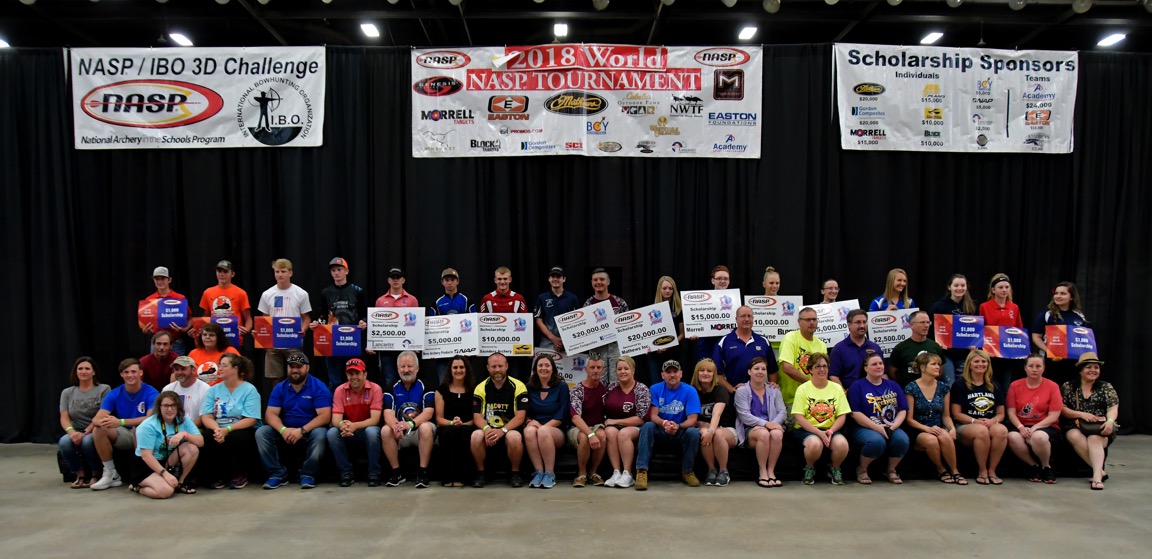 $1.8 Million in CASH Scholarships
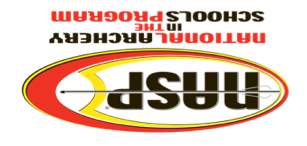 During this presentation we…
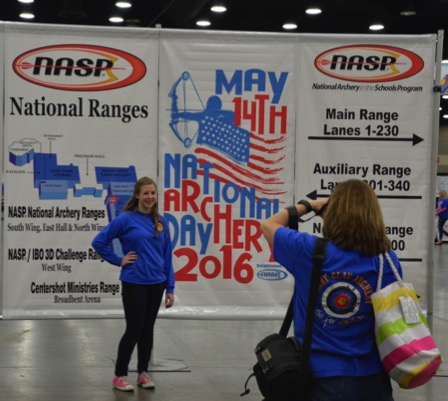 Described NASP®’s Mission

Explained our Survey

Shared Outcomes as Stated by Participants
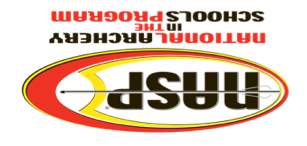 Thank-You!
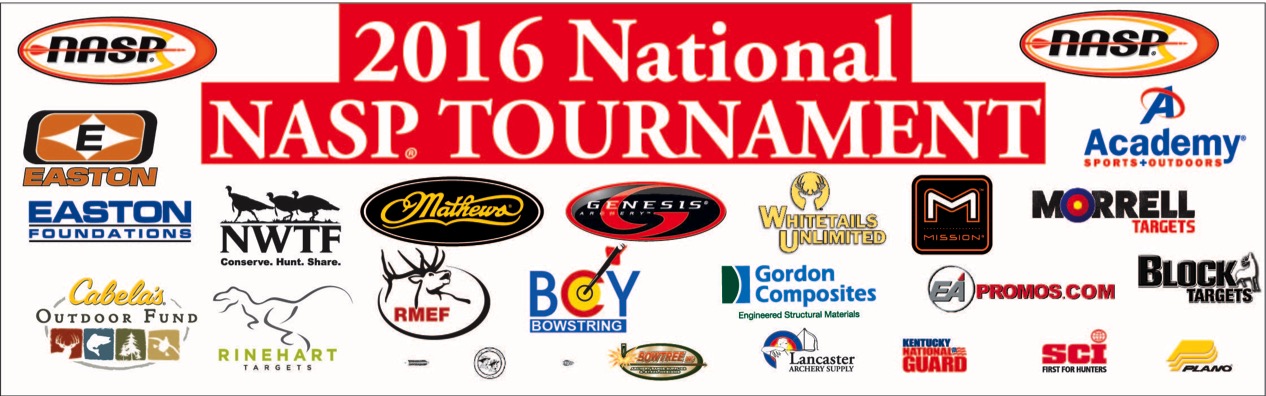 NASP® Sponsors